Top 10 Länder nach Anzahl neuer Fälle in den letzten 7 Tagen
59.307.493 Fälle 
1.397.672 Todesfälle (2,36%)
Quelle: ECDC, Stand: 24.11.2020
Top 10 Länder nach Anzahl neuer Fälle in den letzten 7 Tagen
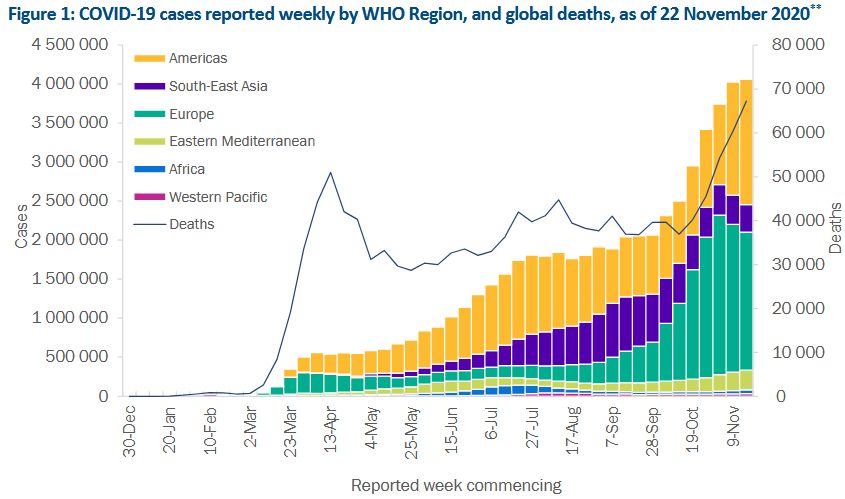 [Speaker Notes: https://www.who.int/publications/m/item/weekly-epidemiological-update---24-november-2020]
7-Tages-Inzidenz pro 100.000 Einwohner
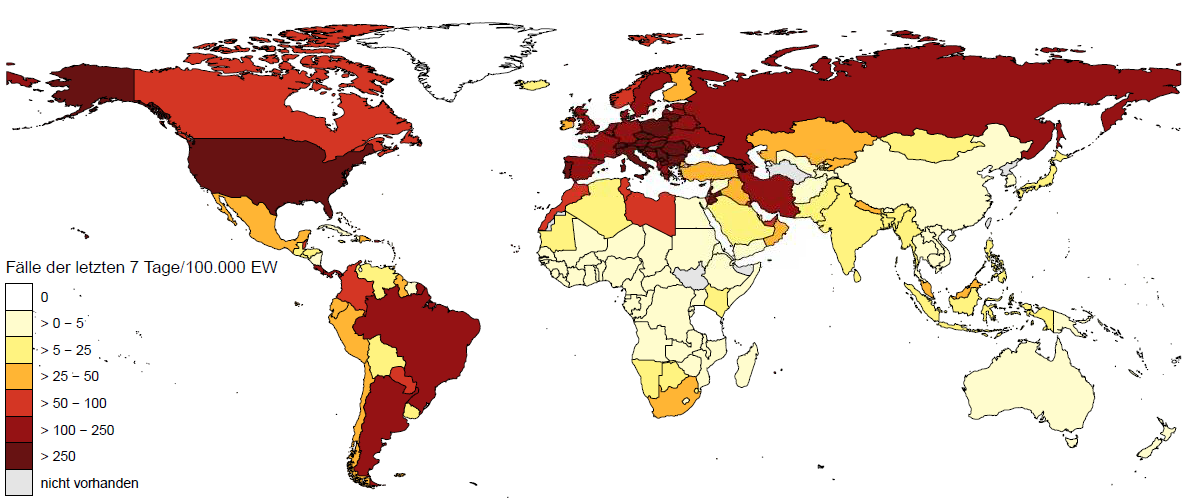 Europa (nicht EU/EWR/UK/CH)
81 Länder/Territorien mit einer 7-Tages-Inzidenz > 50 Fälle / 100.000 Ew.
Amerika
Asien
Afrika
Ozeanien
Quelle: ECDC, Stand: 24.11.2020
7-Tages-Inzidenz pro 100.000 Einwohner – EU/EWR/UK/CH
Europa (EU/EWR/UK/CH)
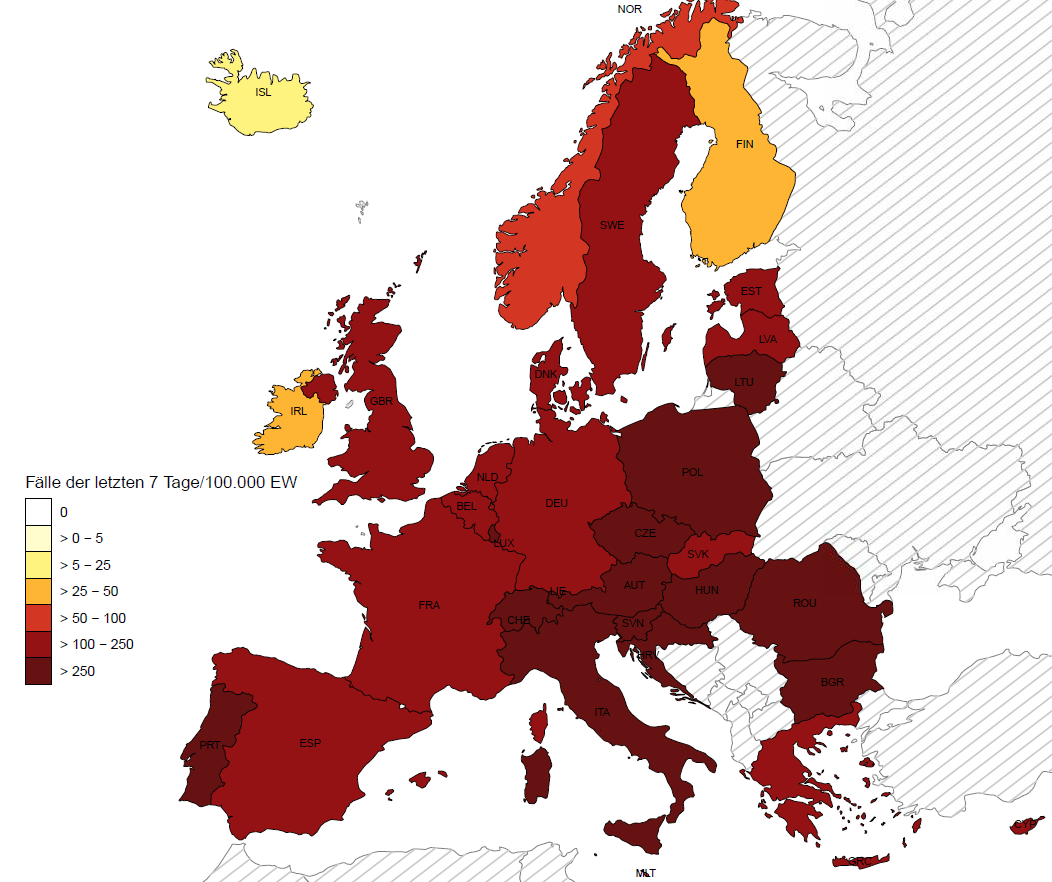 Quelle: ECDC, Stand: 24.11.2020
Aktualisierte Projektion von COVID-19 in der EU/EWR und UK, 23.11.
Ziel: Bedarf an Krankenhaus- und ITS-Betten zu veranschaulichen.

Basisszenario: Status quo
Bekämpfungsmaßnahmen von Anfang November werden weitergeführt
Alternatives Szenario: 
Reduzierung der Kontakte wie am 01.04.2020
Aufhebung der Maßnahmen, die in Oktober/November eingeführt wurden, vor Weihnachten
https://www.ecdc.europa.eu/sites/default/files/documents/covid-forecasts-modelling-november-2020.pdf
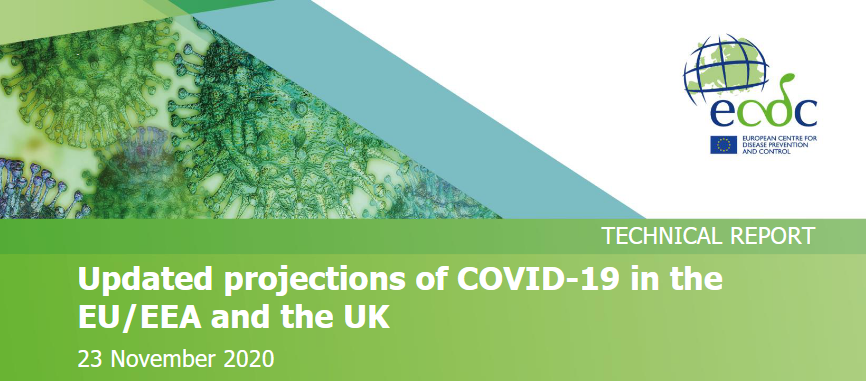 [Speaker Notes: https://www.ecdc.europa.eu/sites/default/files/documents/covid-forecasts-modelling-november-2020.pdf]
Aktualisierte Projektion von COVID-19 in der EU/EWR und UK, 23.11.
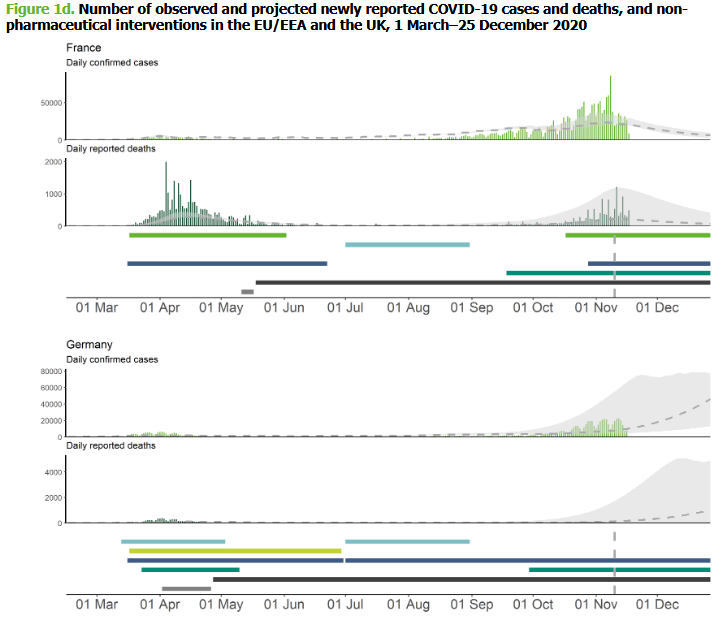 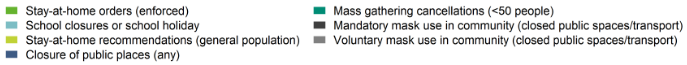 [Speaker Notes: https://www.ecdc.europa.eu/sites/default/files/documents/covid-forecasts-modelling-november-2020.pdf]
Aktualisierte Projektion von COVID-19 in der EU/EWR und UK, 23.11.
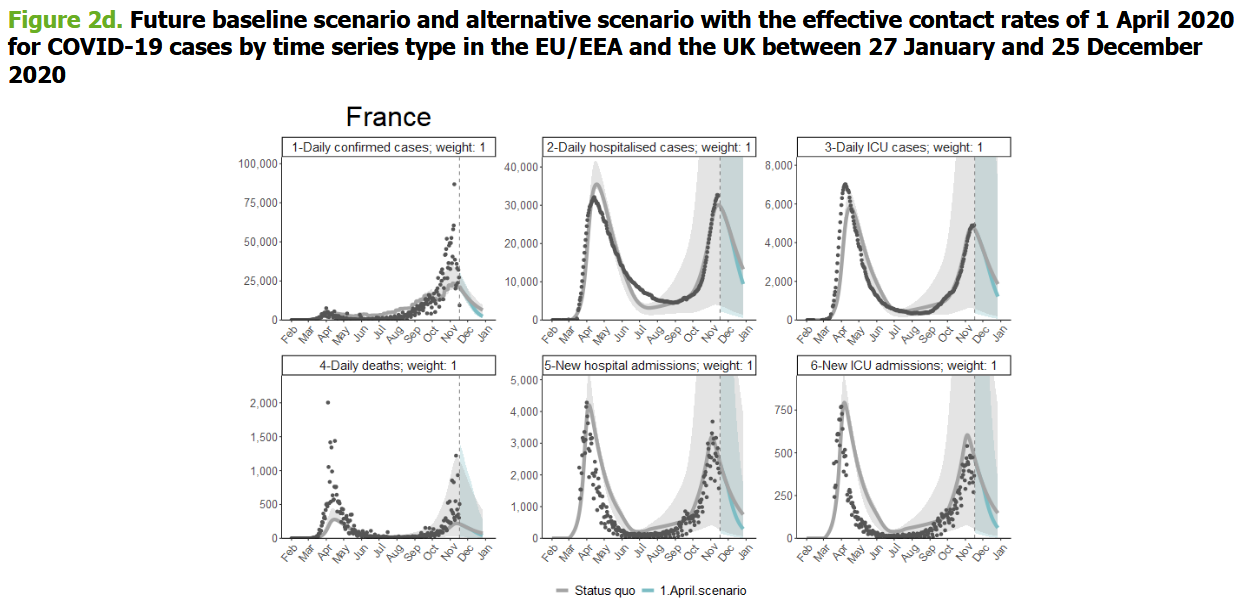 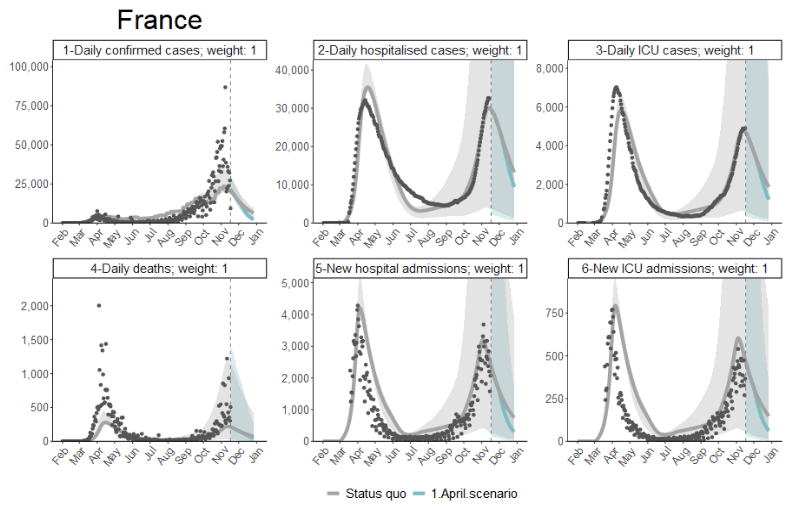 1. Tägl. Bestätigte Fälle, 2. Tägl. Krankenhausbelegung, 3. Tägl. ITS-Belegung, 4. Tägl. Todesfälle, 5. Tägl. Krankenhausneuzugänge, 6. Tägl. ITS-Neuzugänge
[Speaker Notes: https://www.ecdc.europa.eu/sites/default/files/documents/covid-forecasts-modelling-november-2020.pdf]
Aktualisierte Projektion von COVID-19 in der EU/EWR und UK, 23.11.
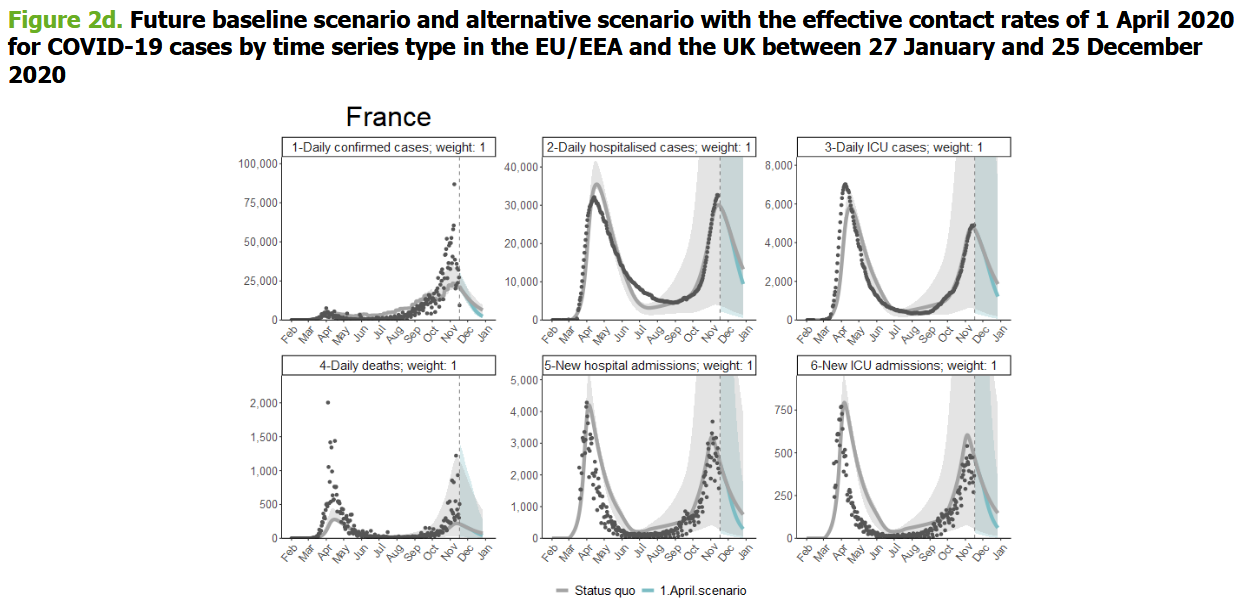 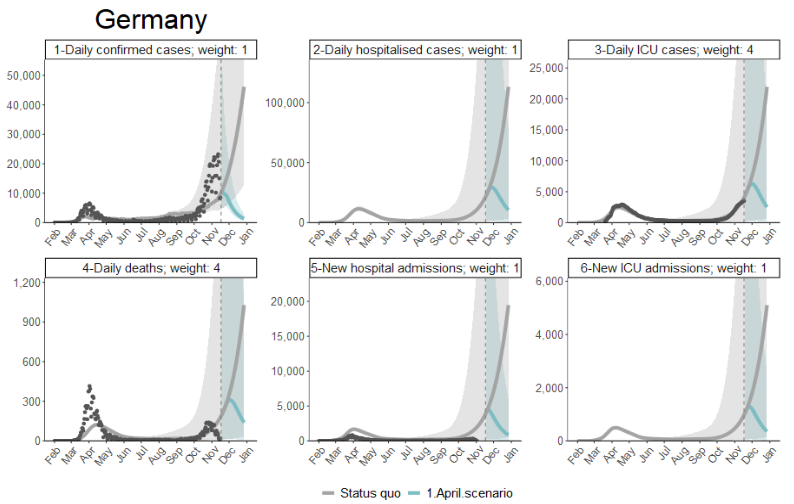 1. Tägl. Bestätigte Fälle, 2. Tägl. Krankenhausbelegung, 3. Tägl. ITS-Belegung, 4. Tägl. Todesfälle, 5. Tägl. Krankenhausneuzugänge, 6. Tägl. ITS-Neuzugänge
[Speaker Notes: https://www.ecdc.europa.eu/sites/default/files/documents/covid-forecasts-modelling-november-2020.pdf]
Aktualisierte Projektion von COVID-19 in der EU/EWR und UK, 23.11.
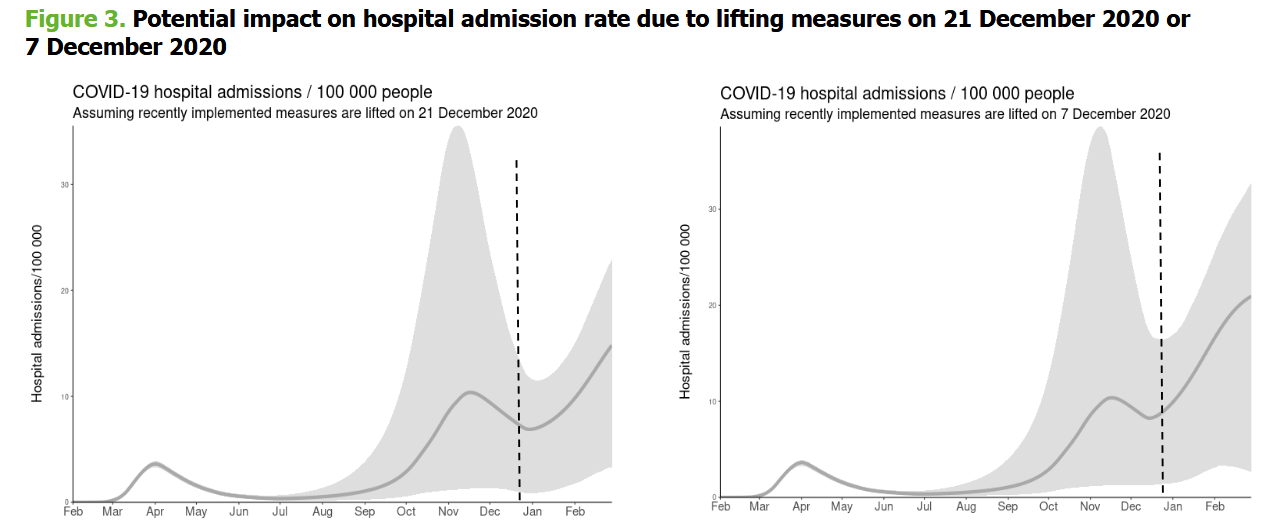 Nur Länder berücksichtigt, die im Oktober und November Maßnahmen (wieder-) eingeführt haben
Von anderen Mitgliedstaaten kann erwartet werden, dass sie den prognostizierten Basistrend fortsetzen.
[Speaker Notes: https://www.ecdc.europa.eu/sites/default/files/documents/covid-forecasts-modelling-november-2020.pdf]
Aktualisierte Projektion von COVID-19 in der EU/EWR und UK, 23.11.
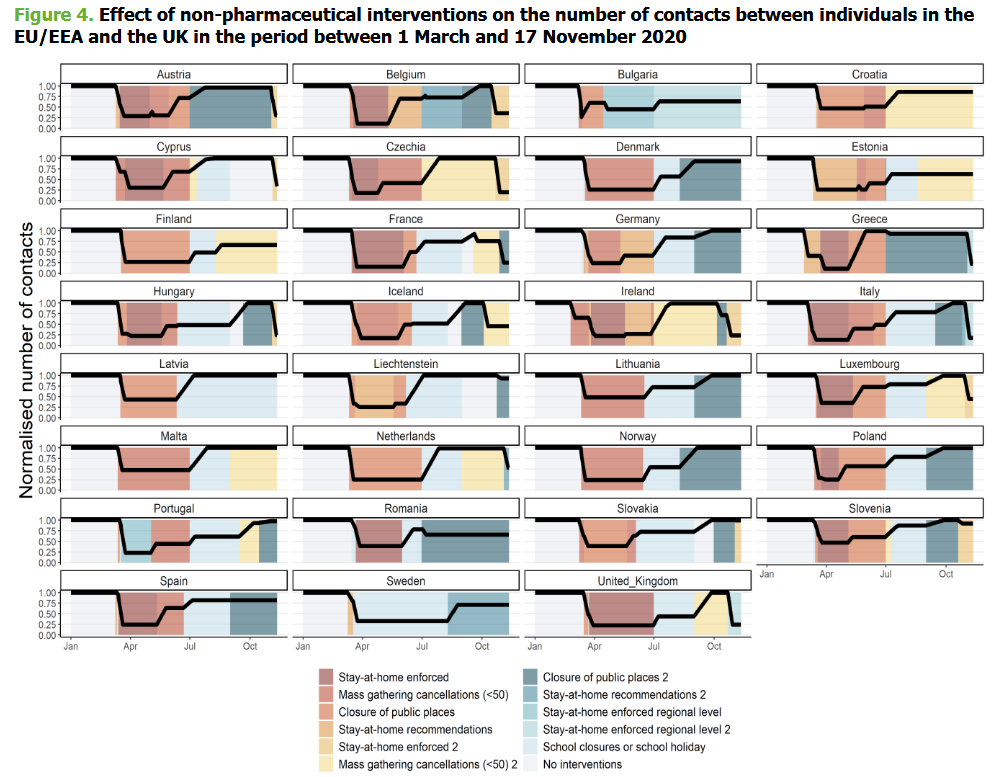 [Speaker Notes: https://www.ecdc.europa.eu/sites/default/files/documents/covid-forecasts-modelling-november-2020.pdf]
Zusammenfassung und News
Europa: 
Weiterhin größter Anteil mit der neuen Fälle und der Todesfälle in den letzten 7 Tagen, Zahl der Neuinfektionen insgesamt etwas rückläufig, Todesfälle im Vergleich zur Vorwoche weiterhin ansteigend 
ECDC Modellierungen vom 23.11.: Maßnahmen sind in einigen Länder nicht ausreichend. Die Lockerung deren vor Weihnachten könnte einen erneuten Anstieg der tägl. Fallzahlen bedeuten.